Gestão Financeira 
de Contratos de 
Descentralização de 
Recursos de Subvenção Econômica
AGENDA
Macroprocesso Gestão de Contratos de Descentralização de Recursos de Subvenção Econômica
1
2
Gestão Financeira - Orientações
Acompanhamento financeiro das empresas beneficiárias pela Parceira Estadual
2.1
2.2
Execução e prestação de contas da Parceira Estadual à Finep
1
Macroprocesso – Gestão de Contratos de Descentralização de Recursos de Subvenção Econômica
Parcelamento de débitos
Acompanhamento técnico
Encerramento técnico do programa no estado
Encerramento financeiro do programa no estado
Aprovação do programa (com ou sem ressalvas)
Análise e Contratação da Parceira Estadual
Acompanhamento financeiro
TCE
Competências no processo de acompanhamento e encerramento financeiro
FAP’s: Acompanhamento financeiro dos projetos firmados com as empresas
Acompanhamento financeiro
Finep:
Acompanhamento Financeiro do programa  e orientações às Fap’s	
Excepcionalmente, acompanhamento financeiro dos projetos firmados com as empresas
FAP’s: Analisa a prestação de contas final dos projetos  das empresas beneficiárias e emitem parecer
Encerramento financeiro
Finep: Analisa a prestação de contas final do programa e emite parecer
2
Gestão Financeira - Orientações

Base Legal
Lei nº 13.243 de 11/01/2016 e Decreto nº 9.283 de 07/02/2018 – Marco Legal da Inovação;
Lei nº 10.973 de 02/12/2004 – Lei da Inovação;
Instrução Normativa nº 01/2010 de 25/06/2010, do Conselho Diretor do FNDCT;
Carta Convite e Contrato de Transferência de Recursos de Subvenção Econômica;
FAQ e orientações disponíveis em http://www.finep.gov.br/area-para-clientes-externo/acompanhamento-financeiro/subvencao-econômica;
Portaria Interministerial STN/SOF nº 163/01 e 448/02 e Manual de Contabilidade Aplicado ao Setor Público - MCASP (Classificação da Despesa).
Acompanhamento financeiro
O acompanhamento financeiro e a análise da prestação de contas financeira consistem em:
Atestar a boa e regular aplicação dos recursos em conformidade com o plano de trabalho e com a legislação aplicável
Acompanhar a execução financeira dos projetos, regularizando eventuais falhas
Orientar a adoção de boas práticas de gestão financeira
ORIENTAÇÕES GERAIS
Recursos por serem do FNDCT continuam públicos federais, mesmo quando descentralizados, por isso, sujeitos a obrigações e proibições, tais como:
Sujeitos à prestação de contas com a Finep/CGU/TCU;
Necessidade de cotação prévia de preços;
Pagamento direto ao fornecedor (vedação de ressarcimento de despesas, com exceções) ou à empresa beneficiária;
Guarda de toda documentação original por 5 anos após aprovação das contas (nota fiscal original, fatura, processo de importação, cotações de preços, etc.).
Gestão financeira - Acompanhamento das empresas beneficiárias pela Parceira Estadual
2.1
Principais diretrizes e orientações


A conta bancária da empresa beneficiária para o recurso de subvenção (Finep/Parceira Estadual) deverá ser em banco público federal;
Obrigação de conta corrente exclusiva, sendo uma para recurso de subvenção e uma para contrapartida (2 contas);
Vedação de retiradas de recursos da conta corrente exclusiva para pagamentos estranhos ao projeto, sob pena de glosa;
São permitidas as taxas bancárias que sejam necessárias e inevitáveis para a manutenção da conta corrente específica da subvenção (Boletins de Jurisprudência nº 146/2016 e nº 215/2018 do TCU).
Conta corrente
Liberação de Recursos

Condicionantes
As condicionantes para liberação dos recursos estão previstas em cláusulas específicas do Termo de Outorga da Subvenção Econômica e devem ser verificadas pela Parceira Estadual previamente a cada liberação. As principais são:
1ª parcela: 
Aporte de contrapartida financeira em conta exclusiva, proporcional aos recursos de subvenção a serem liberados;
Regularidade fiscal, conforme Art. 23 da Lei 11.196/05;
Outras condicionantes previstas no Termo de Outorga.
2ª parcela em diante: 
Aporte de contrapartida financeira em conta exclusiva, proporcional aos recursos de Subvenção a serem liberados;
Aprovação da prestação de contas da parcela anterior, com percentuais mínimos de utilização dos recursos liberados  definidos no TO
Aprovação do Relatório Técnico Parcial pela Parceira;
Regularidade fiscal, conforme Art. 23 da Lei 11.196/05;
Outras condicionantes previstas no contrato.
Execução
Formas de Pagamentos Permitidas
Os recursos deverão ser mantidos na conta bancária específica da subvenção e somente poderão ser utilizados para pagamento de despesas constantes do plano de trabalho ou para aplicação no mercado financeiro. Pagamentos devem ocorrer da conta bancária específica, por meio de transferência eletrônica, diretamente ao fornecedor.


Exceções: 
Será permitida a utilização de ressarcimento de despesas referente ao custeio de Diárias, Vencimentos e Obrigações Patronais, desde que haja a comprovação dos gastos efetuados;
Excepcionalmente, a empresa poderá se utilizar de ressarcimento de despesas caso haja atraso da liberação por parte da Parceira Estadual, desde que haja a comprovação dos gastos efetuados;
Pagamento mediante espécie justificado, sem a dispensa de identificar o beneficiário final.
Execução
Rendimentos financeiros
É obrigatória a aplicação financeira dos recursos pela empresa beneficiária, enquanto não empregados na sua finalidade, conforme definido no Termo de Outorga (caderneta de poupança, fundo de aplicação de curto prazo, outros).

Podem ser utilizados como fonte de recursos para alterações no plano de trabalho.

O rendimento financeiro não utilizado deverá ser integralmente devolvido à Parceira Estadual, juntamente com o saldo residual do projeto.
Execução
Comprovação das despesas
Toda despesa deve ter documento fiscal ou equivalente original/eletrônico e comprovante de pagamento;

Despesas com Serviços de Terceiros – Pessoa Física deverão ser comprovadas por meio de RPA (Recibo de Pagamento a Autônomo);

No caso de bens/serviços importados, a documentação é composta pela Commercial Invoice (não se trata de Proforma Invoice) e pelo contrato de câmbio;

O documento fiscal deverá ser emitido em nome da empresa beneficiária e identificado com o nº do projeto (No caso de NF-e (nota fiscal eletrônica), a identificação se dá no corpo da nota fiscal, a exemplo do campo “Dados Adicionais”, quando da emissão da mesma pelo fornecedor);
Execução
Comprovação das despesas
NF-e: O DANFE correspondente a NF-e deve estar validado no site da Receita Federal;

No documento fiscal deverá constar o atesto eletrônico do recebimento do bem/serviço contratado; 

O documento fiscal deve especificar de forma clara o material adquirido ou serviço prestado em conformidade com a relação de itens do projeto.

Recibos/Documentos Equivalentes e comprovante bancário em nome do beneficiário (Ex.: Diárias, Pagamento de Pessoal [Guias de INSS e impostos afins]);
Execução
Aquisição de bens e contratação de obras e serviços
As empresas não são obrigadas a seguir a Lei de Licitações, porém, devem seguir os princípios da legalidade, moralidade, impessoalidade, economicidade e transparência, buscando a proposta mais vantajosa. 

Deve-se realizar a Cotação de Preços, com no mínimo 3 propostas válidas. Caso não seja possível, deve-se justificar tecnicamente ou juridicamente tal impossibilidade. 

O processo de contratação de bens, obras e serviços deve ser realizado contendo no mínimo:
cotação prévia de preços ou Parecer Técnico e/ou Jurídico sobre a impossibilidade;
justificativa da escolha do fornecedor e do preço;
comprovação de recebimento do bem/serviço;
documentos fiscais.
Execução
Equipe Executora
Equipe executora: deverá ser mantida atualizada e as alterações devem ser submetidas previamente à FAP/Instituição Estadual;

Pagamento de Vencimentos, Obrigações Patronais, Diárias e Passagens: somente para membros da equipe executora;

Pagamento de Diárias e Passagens: para membros da equipe executora ou para colaboradores eventuais como consultores, instrutores, palestrantes, técnicos, entre outros participantes de atividades previstas no contexto das metas físicas do plano de trabalho aprovado;

É vedada a contratação de empresa cujo quadro societário possua integrante da equipe executora ou  sócio ou dirigente da empresa subvencionada.
Execução
Despesas vedadas
O pagamento de sócios da empresa com recursos Finep/FAP, sob qualquer denominação (pró-labore, distribuição de lucros, etc.). Para recursos de contrapartida da empresa, é permitida a remuneração do trabalho do sócios no projeto (pró-labore);
Em finalidade diversa da estabelecida no contrato; 
Em despesas com fato gerador com data anterior à vigência da subvenção e data posterior à vigência da subvenção; 
Pagamento em favor de qualquer partícipe da subvenção.
Multas, juros ou correção monetária;
Com seguros de vida, PLR (participação nos lucros e resultados), auxílio educação, plano de saúde, ticket alimentação ou refeição;
Com contrato de arrendamento mercantil (leasing financeiro);
Pagamentos a militar, servidor ou empregado público da administração pública, salvo se permitido por LDO (Lei das Diretrizes Orçamentárias) referente ao ano de assinatura do contrato; 
Outras vedações definidas no Edital de Seleção da Parceira Estadual.
[Speaker Notes: LDO geralmente vem com:1) Que os serviços foram prestados por tempo determinado; 2) Que os servidores se encontrem submetidos a regime de trabalho que comporte o exercício de outras atividades; 3) Declaração do chefe imediato e do dirigente máximo do órgão de incompatibilidade de horários e de comprometimento das atividades distribuídas e 4) Que o serviço se refere a realização de pesquisas e estudos de excelência.]
Remanejamento financeiro/Alteração de itens
São alterações nas rubricas/ itens previstos, durante a execução do projeto, solicitadas através de Pedido de Remanejamento Financeiro e Alterações de Itens à Parceira Estadual (verificar necessidade de anuência prévia). Art. 21. § 1º, itens I e II do Decreto nº 9.283 de 07/02/2018;

Deve ser solicitado previamente à execução dos dispêndios e alterações postulados, sob o risco de glosa dos mesmos;
Remanejamento entre categorias econômicas (custeio e capital): É possível, dentro dos limites do Edital de Contratação, se houver;
Não podem alterar o objeto do projeto; 
Os rendimentos de aplicação financeira podem ser utilizados como fonte de recursos para alterações no plano de trabalho.
Contrapartida da empresa beneficiária
Recursos financeiros/ não finaceiros disponibilizados pela empresa beneficiária em complemento aos recursos da FINEP/Parceira Estadual para execução do Projeto. É obrigatória para projeto de subvenção econômica (Art.19 § 3º da Lei de Inovação);

Os recursos financeiros deverão ser depositados em conta bancária especificamente criada para esta finalidade e em conformidade com os prazos estabelecidos no cronograma de desembolso. 


A  empresa deverá restituir à FAP/Instituição Estadual o valor correspondente ao percentual da contrapartida pactuada não aplicada na consecução do objeto de subvenção, atualizado monetariamente. O calculo é baseado no valor utilizado e não apenas no valor aportado.
Contrapartida da empresa beneficiária
Cálculos conforme Acordão 1497/2009 – TCU – 2ª Camara
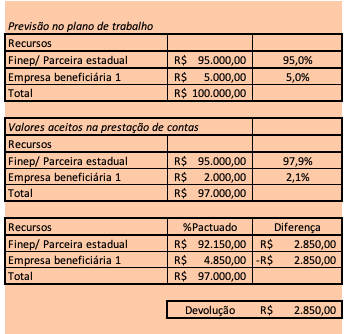 Prestação de contas
Realizada pela empresa beneficiária, mediante o envio de formulários de prestação de contas (Recursos Finep/Parceira e contrapartida) e de documentação comprobatória, tais como extratos bancários, cotação de preços, documentos fiscais.

Os formulários de prestação de contas devem ser disponibilizados no site da Parceira Estadual contendo, minimamente, as informações requisitadas no formulário Finep, tais como:
Origem dos recursos: Finep/Parceira e contrapartida;
Receitas e saldos anteriores;
Rubrica das despesas;
Nome do beneficiário da despesa, CNPJ ou CPF, número e data do documento fiscal, data do pagamento e valor;
Rendimento de aplicação financeira ;
Assinatura do ordenador de despesas/dirigente da empresa.
Prestação de contas
Quando a empresa beneficiária deve enviar a prestação de contas?
Parciais: Para liberação da 2ª parcela de recursos de subvenção e subsequentes, é necessária a aprovação da prestação de contas parcial referente à parcela anterior de recursos liberada (FINEP e contrapartida/outros aportes), e assim sucessivamente; 

Final: A empresa que receber recursos prestará contas de sua boa e regular aplicação no prazo máximo de 60 dias contados do término da vigência do Termo de Outorga;

Início da análise da prestação de contas final: Após a conclusão do Relatório Técnico Final (recomendado);

Prazo para a análise pela Parceira: 1 ano, prorrogável por mais 1 ano. (Art. 57, § 5º do Marco Legal).
Prestação de contas
Análise da prestação de contas
O saldo remanescente, juntamente com o rendimento de aplicação não utilizado, deverá ser devolvido em até 30 dias após o encerramento/rescisão do instrumento à Parceira Estadual.
Prestação de contas apta a aprovação
É expedida carta à empresa comunicando a aprovação da prestação de contas e, no caso de prestação de contas final, se o Relatório Técnico Final estiver aprovado, o encerramento do projeto.
Prestação de contas com impropriedades
A empresa é comunicada por ofício e dispõe do prazo estabelecido, contados a partir da data do recebimento, para apresentação de resposta a todos os questionamentos efetuados, sob pena de inclusão do projeto no cadastro de inadimplência do SIAFI e posterior abertura de Tomada de Contas Especial.
Devolução de saldo
Glosas e forma de correção
Quando constatada aplicação irregular dos recursos do projeto durante sua vigência, será solicitada a devolução dos mesmos corrigidos pelo índice da poupança, e o valor deve ser depositado na conta do projeto. O cálculo é realizado através da Calculadora do Cidadão, disponível em https://www3.bcb.gov.br/CALCIDADAO/publico/exibirFormCorrecaoValores.do?method=exibirFormCorrecaoValores&aba=3.

Quando a constatação da irregularidade for após a vigência da subvenção, a restituição deverá ocorrer com a devida atualização monetária, desde a data do débito, acrescida de juros legais, à Fap, com posterior envio à Finep, na parte que cabe a ela, através de GRU. O cálculo é  realizado por meio do Sistema de Débitos do TCU, disponível em  http://contas.tcu.gov.br/debito/Web/Debito/CalculoDeDebito.faces.
Tomada de Contas Especial- TCE
Transcorrido os prazos sem regularização da prestação de contas ou sem acordo de parcelamento do débito, o PARCEIRO, sob pena de responsabilidade solidária, deverá imediatamente adotar providências com vistas à instauração da Tomada de Contas Especial para apuração dos fatos, quantificação do dano e identificação dos responsáveis para o respectivo ressarcimento aos cofres do FNDCT, qualquer que seja o dano.

Responsabilidade solidária: A Finep deverá abrir TCE em desfavor da Parceira omissa, entre outras ações.

Exemplos de fatos ensejadores de TCE:
Omissão do dever de prestar contas técnica ou financeira;
Descumprimento injustificado dos resultados e das metas pactuadas;
Ocorrência de desfalque, alcance, desvio ou desaparecimento de bens ou valores do FNDCT ou qualquer outro fato que resulte dano ao FNDCT.
Tomada de Contas Especial- TCE
Prazo para a instauração de TCE pela parceira é de 180 dias a contar da ciência do dano
TCE com danos federais (In TCU 71/2012 – Art 4 § 1º )
A Parceira Estadual deve encaminhar o processo de TCE à Finep, que procederá o envio para o  julgamento do Tribunal de Contas da União (cptce@finep.gov.br, com cópia para cp_protocolo@finep.gov.br). 
O processo deve ser devidamente instruído e organizado conforme determinado no M-OPE-003/21 – Manual de Orientação ao Parceiro: Tomada de Contas Especial 
Prazo : 45 dias a contar da instauração da TCE (com possibilidade de prorrogação)

Atenção! O envio da TCE ao Tribunal de Contas Local não exime o parceiro do cumprimento desta obrigação perante a Finep, no caso de existir danos causados aos cofres federais.
Envio do processo á Finep
Instauração da TCE
Ciência do dano
180 dias
45 dias para enviar o processo de TCE à Finep
Parcelamento de débitos
Condições do M-OPE-003/21 – Manual de Orientação ao Parceiro: Tomada de Contas Especial – Recursos FNDCT
Concessão por empresa/projeto
Parcelas mensais e sucessivas
Valor mínimo da parcela: R$ 1.000,00, limitado a 60 parcelas
O valor original será corrigido pelo Sistema de Débitos do TCU até a data do 1º pagamento. O valor resultante será dividido pelo número de parcelas aprovadas para cada caso e este será o valor da 1ª parcela. O valor de cada parcela subsequente também será corrigido.
Procedimento de solicitação: 
Requerimento, conforme modelo, da empresa beneficiária à Parceira;
Envio de documentos solicitado no Manual Finep
O Parceiro deverá formalizar o acordo e publicá-lo na imprensa oficial do estado 
Ao parceiro caberá celebrar, emitir a GRU e acompanhar o pagamento dos recursos FNDCT
O manual e seus anexos estão disponíveis em: http://www.finep.gov.br/area-para-clientes-externo/acompanhamento-financeiro/subvencao-economica
Parcelamento de recursos estaduais: serão definidos pelo conforme legislação estadual
[Speaker Notes: a. Estatuto Social do convenente, acordante ou da beneficiária da subvenção;
b. Termo de posse dos administradores do convenente, acordante ou da beneficiária da subvenção;
c. Cópia autenticada ou original da Procuração, caso o requerimento seja assinado por procurador do agente responsável; e
d. Cópia de documento de identidade e Cadastro de Pessoa Física do(s) signatário(s) do requerimento de parcelamento.]
Recomendações
É recomendado que as Parceiras estaduais realizem visitas de acompanhamento financeiro e de orientação às empresas beneficiárias durante a execução do projeto, dirimindo dúvidas, corrigindo equívocos e verificando a boa execução do recurso. (Art. 51 do Decreto 9.283/18). 
Orientar as empresas que a documentação de prestação de contas do projeto deverá ser mantidos em arquivo exclusivo, disponível para fiscalização pelo prazo de 5 anos a contar da data da aprovação da prestação de contas.

A Parceira deve documentar e conceder anuências por ofício.

Todos os documentos (prestação de contas e remanejamento) devem conter as assinaturas eletrônicas do Ordenador de Despesas e do Coordenador do Projeto ou dirigente máximo da empresa, caso sejam digitais.

Os manuais de orientação ao parceiro de prestação de contas financeira, de Tomada de Contas Especial e outras documentações de apoio estão disponíveis em: http://www.finep.gov.br/area-para-clientes-externo/acompanhamento-financeiro/subvencao-econômica
Entendimentos Jurisprudenciais
Boletins de Jurisprudência do TCU nºs 146/201610 e 215/201811, os quais asseveram que não deve ser imputado ao convenente débito relativo a taxas e tarifas bancárias decorrentes da utilização de serviços bancários necessários e inevitáveis para a manutenção da conta corrente específica e para a gestão do projeto.
Devolução Intempestiva. Boa fé. De acordo com parecer jurídico da Finep, se configura boa-fé os casos em que o responsável pelo débito agiu de acordo com os preceitos e princípios de direito, pautando sua conduta com o ideário de lealdade, probidade e honestidade durante a gestão dos recursos públicos, não se cobrando juros de mora, desde que ocorra o pagamento integral do débito original acrescido de correção monetária e que haja indício de boa-fé do responsável. 
Ainda, conforme assentado pela jurisprudência da 2ª Câmara do TCU, o dispêndio de recursos fora do prazo de vigência não impõe, por si só, a necessidade de devolução dos recursos. Comprovação que os dispêndios contribuíram para o atingimento dos objetivos pactuados. Acórdão TCU nº 5.674/2015 – 2ª Câmara e Acórdão TCU nº 7.427/2016
Contratações Irregulares: i) cumprimento do objeto; ii) ausência de indício de fraude, malversação ou desvio de recurso; iii) ausência de dano ao erário caso os preços contratados sejam compatíveis com os de mercado. Acórdão 1441/2016 do Plenário do TCU
Gestão financeira – Execução e prestação de contas da Parceira Estadual à Finep
2.2
Principais orientações


A conta bancária para o recurso FNDCT deverá ser em banco público federal;
Obrigação de conta corrente exclusiva, sendo uma para recursos federais (Finep) e uma para contrapartida (2 contas) conforme o Art. 3º, § 1º da IN CDFNCDT MCT 01/2010;
Vedação de retiradas de recursos da conta corrente exclusiva para pagamentos estranhos ao programa, sob pena de glosa;
São permitidas as taxas bancárias que sejam necessárias e inevitáveis para a manutenção da conta corrente específica do programa (Boletins de Jurisprudência nº 146/2016 e nº 215/2018 do TCU).
Conta corrente
Liberação de Recursos

Condicionantes
As condicionantes para liberação dos recursos estão previstas no Contrato de Transferência de Recursos de Subvenção Econômica. As principais são:

1ª parcela: 
A  comprovação de aporte de contrapartida proporcional ao montante de recursos Finep a serem recebidos, por meio de depósito na conta corrente exclusiva para contrapartida do projeto;
Regularidade fiscal, conforme Art. 23 da Lei 11.196/05;
Outras condicionantes previstas no contrato.
2ª parcela em diante: 
A  comprovação de aporte de contrapartida proporcional ao montante de recursos Finep a serem recebidos, por meio de depósito na conta corrente exclusiva para contrapartida do projeto;
A apresentação dos Termos de Outorga de Subvenção Econômica firmados com as empresas beneficiárias dos recursos de Subvenção Econômica e limitada à soma dos projetos contratados (participação FINEP);
O envio da prestação de contas parcial, referente ao que foi liberado na parcela anterior;
Regularidade fiscal, conforme Art. 23 da Lei 11.196/05;
Outras condicionantes previstas no contrato.
Contrapartida da Parceira Estadual
Recursos financeiros/ não financeiros disponibilizados pela parceira em complemento aos recursos da FINEP para execução do programa, conforme definida em contrato.
Os recursos financeiros deverão ser depositados em conta bancária especificamente criada para esta finalidade, antes de cada solicitação de liberação e no valor proporcional aos recursos Finep solicitados.
Os aportes devem guardar conformidade com os prazos estabelecidos no cronograma de desembolso do programa. 

Atenção! O percentual de aporte de recursos Finep e contrapartida FAP/Instituição devem ser respeitados nos projeto de cada empresa beneficiária e devem guardar consonância com os cronogramas aprovados (recomendação da CGU).
Execução
Formas de Pagamentos Permitidas
Os recursos deverão ser mantidos na conta bancária específica da subvenção e somente poderão ser utilizados para pagamento de despesas constantes do plano de trabalho ou para aplicação no mercado financeiro. Pagamentos devem ocorrer da conta bancária específica, por meio de transferência eletrônica, diretamente ao beneficiário.
Só deverão ser efetuados pagamentos para as empresas beneficiárias vencedoras do edital e nos montantes definidos no Termo de Outorga.
Comprovação das despesas
Termo de Outorga firmado com a empresa e ordens bancárias/ comprovantes de pagamento.
Execução
Rendimentos financeiros
É obrigatória a aplicação financeira dos recursos pela Parceira Estadual, enquanto não empregados na sua finalidade, conforme definido no contrato (caderneta de poupança, fundo de aplicação de curto prazo, outros);
Podem ser utilizados como fonte de recursos para alterações no plano de trabalho;
O rendimento financeiro não utilizado deverá ser integralmente devolvido à Finep, juntamente com o saldo residual do programa.
Despesas vedadas
Em finalidade diversa da estabelecida no contrato; 
Em data anterior à vigência da subvenção; 
Em data posterior à vigência da subvenção, salvo se expressamente autorizada pela Finep e, desde que o fato gerador tenha ocorrido durante a vigência ou em situações em que reste comprovado que os dispêndios contribuíram para o atingimento dos objetivos pactuados.
Remanejamento financeiro/Alteração de itens
Não há o que se falar em remanejamento financeiro para os contratos de descentralização de recursos firmados entre a Finep e as FAPs/Instituições, uma vez que as únicas despesas apoiáveis são os repasses para as empresas beneficiárias selecionadas através de edital na rubrica Outros Serviços de Terceiros-Pessoa Jurídica. 

A alteração dos itens poderá ocorrer caso a FAP/Instituição deseje utilizar os saldos dos recursos liberados ou os rendimentos de aplicação financeira para realizar aditivos de valor nos Termos de Outorga firmados com as empresas beneficiárias. Nesse caso, a alteração deverá ser solicitada à Finep, previamente à execução dos dispêndios, sob o risco de glosa dos mesmos.
Prestação de contas
Composição
 Aspecto Técnico - Relatórios Técnicos Parciais e Finais
 Aspecto Financeiro - Prestação de Contas Financeira Parciais e Finais

    Como funciona?
 Departamento Operacional da Finep: Analisa o Relatório Técnico Parcial e Final 
  (DDTS - Gerente: Adriana Haguenauer)

 Departamento de Prestação de Contas Financeira da Finep: Analisa a Prestação de Contas Financeira Parcial e Final
  (DPCT – Gerente: Douglas Costa)
Prestação de contas financeira
Composição
Recursos FINEP
Anexo 1 - Demonstrativo de Utilização dos Recursos Transferidos pela Finep
Anexo A.1 - Rendimento Auferido 
Anexo 2 - Formulário de Relação de Desembolsos
Anexo V - Declaração 
Anexo 6- Demonstrativo Consolidado das Prestações de Contas das Empresas Beneficiárias (apenas na prestação de contas final)
Formulário de Acompanhamento Financeiro
Extratos bancários da conta corrente e da aplicação financeira
Comprovante de devolução de saldo residual, via GRU (apenas na prestação de contas final)
Cópia(s) de publicação(ões) do resultado da seleção das empresas (apenas em caso de não envio)
Termos de Outorga firmados com as empresa (apenas em caso de não envio)
Comprovação das transferências (sob demanda) 
Envio de eventuais processos de TCE de empresas (quando houver danos com recursos federais)
Outras documentações
Prestação de contas financeira
Composição
Recursos Contrapartida da Parceira ou Outros Aportes
Formulário de Acompanhamento Financeiro (Por partícipe)
Anexo 3 - Demonstrativo de Utilização dos Recursos de Contrapartida
Anexo 4 - Formulário de Relação de Desembolsos
Outras documentações
Extratos bancários da conta corrente e da aplicação financeira
Comprovação das transferências (sob demanda)
Prestação de Contas Financeira
Quando enviar a prestação de contas:
Anual: Conforme determinação da CGU, no mês de abril de casa exercício, a Finep enviará ofício exigindo dos parceiros a apresentação da prestação de contas financeira anual do exercício anterior; 
Parciais: Para liberação da 2ª parcela de recursos de subvenção e subsequentes é necessário o envio da prestação de contas parcial referente à parcela anterior de recursos liberada (FINEP e contrapartida/outros aportes), e assim sucessivamente; 
Final: A Parceira deverá prestará contas no prazo de 90 dias a contar do fim do prazo de prestação de contas da última empresa beneficiária contratada. 

Análise das prestações de contas:

Início da análise da prestação de contas final: Após a conclusão do Relatório Técnico Final (regra);
Prazo para a análise pela Finep: 1 ano, prorrogável por mais 1 ano (Art. 57, § 5º do Marco Legal);
Prestação de contas apta a aprovação
É expedida carta à FAP comunicando a aprovação da prestação de contas e, no caso de prestação de contas final, se o Relatório Técnico Final estiver aprovado, o encerramento do programa.
Prestação de contas com impropriedades
A FAP é comunicada por ofício e dispõe do prazo estabelecido, contados a partir da data do recebimento, para apresentação de resposta a todos os questionamentos efetuados, sob pena de inclusão do projeto no cadastro de inadimplência do SIAFI e posterior abertura de Tomada de Contas Especial.
Prestação de contas financeira
Outras considerações:
O saldo remanescente deverá ser devolvido em até 30 dias após o encerramento/rescisão do instrumento [devolucaodesaldo@finep.gov.br].

O saldo remanescente nos contratos de descentralização dos recursos de subvenção é composto por:
Saldo entre os recursos Finep recebido mais rendimentos de aplicação, subtraído das transferências efetuadas para as empresas selecionados em edital;
Valores devolvidos pelas empresas beneficiárias referente aos saldos residuais dos projetos contratados, na proporção que cabe aos recursos Finep (Conforme Anexo 6).

Não se deve prestar contas do que já foi objeto de prestação de contas anterior, evitando duplicidade de lançamentos. 

As prestações de contas só serão aceitas se enviadas nos formulários disponíveis no site da FINEP, acompanhadas dos anexos, devidamente assinados eletronicamente. [cp_protocolo@finep.gov.br.] Formato PDF.

Todos os formulários e anexos devem conter as assinaturas eletrônicas do Ordenador de Despesas e do Coordenador do Projeto ou dirigente máximo da instituição.

Toda a documentação do projeto deverá ser mantida em arquivo exclusivo, disponível para fiscalização pelo prazo de 5 anos a contar da data da aprovação da prestação de contas.
Recomendações
Recomendações
Anuências da FINEP são concedidas por ofício;
A instituição deve manter seu endereço físico e de e-mail sempre atualizados, para recebimento de comunicações oficiais da Finep. Os pedidos de atualização devem ser formalizados através do endereço eletrônico cp_protocolo@finep.gov.br;
Caso a Parceira  não possua assinatura com certificação digital, é possível acessar o Portal Assina Finep e realizar a assinatura digital. Os representantes legais devem realizar previamente o cadastro, acessando https://assina.finep.gov.br e seguindo orientações do Manual para Procedimentos de Assinatura Eletrônica – Cliente; 
Havendo qualquer dúvida, entrar em contato com os analistas responsáveis – operacional e/ou financeiro; 
Todos os formulários mencionados estão disponíveis  no site da Finep - http://www.finep.gov.br/area-para-clientes-externo/acompanhamento- financeiro/subvencao-econômica.
Departamento de Prestação de Contas da Diretoria de Desenvolvimento Cientifico e Tecnologico - DPCT

Douglas Costa
Gerente do DPCT
dfcosta@finep.gov.br